Ziepniekkalna iedzīvotāju viedoklis par Rīgas Domes mobilo kultūrtelpu STROPS
Ziepniekkalna iedzīvotāju aptauja
2020. gada janvāris
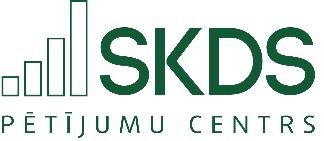 Saturs
Pētījuma apraksts						3
Respondentu sociāli demogrāfiskais profils			                      3
 
GALVENIE SECINĀJUMI						4

GALVENIE REZULTĀTI
         1. Kultūrtelpas STROPS pamanīšana				8
         2. Kultūrtelpas STROPS pasākumu apmeklēšana				10
         3. Informācijas ieguves vietas par norisēm kultūrtelpā strops			12
         4. Apmeklēto pasākumu novērtējums	 			13
 	5. Paradumu maiņa kultūrtelpas strops iespaidā	 			14
 	6. Apgalvojumu novērtējums par kultūrtelpu STROPS 			15
 	7. Kultūras pasākumi, par kuriem būtu interese				16
 	8. Pēdējā gada laikā apmeklētie pasākumi				23
 	9. Rīgas centrālās bibliotēkas pludmales lasītavas pamanīšana			25
 	10. Rīgas centrālās bibliotēkas pludmales lasītavas apmeklēšana		27

PIELIKUMS
         	Aptaujas anketa						30
         	Statistiskās kļūdas novērtēšanas tabula				31
Pētījuma apraksts
Respondentu sociāli demogrāfiskais profils
Bāze: visi respondenti
GALVENIE SECINĀJUMI
GALVENIE SECINĀJUMI (1)
Vairāk nekā puse jeb 53% no visiem aptaujātajiem Ziepniekkalna iedzīvotājiem norāda, ka pamanīja to, ka Ziepniekkalnā,      Ēbelmuižas parkā, atradās Rīgas Domes mobilā kultūrtelpa STROPS, bet 45% respondentu to nepamanīja. Novērojama sakarība, ka, pieaugot vecumam, samazinās to respondentu īpatsvars, kuri bija pamanījuši Rīgas Domes mobilo kultūrtelpu STROPS.

Kultūrtelpas STROPS pasākumi nav pārāk plaši apmeklēti – 62% no respondentiem, kuri pamanījuši Ziepniekkalna kultūrtelpu     STROPS norādījuši, ka nav apmeklējuši nevienu no pasākumiem, kuri norisinājās Ziepniekkalna kultūrtelpā STROPS. Tomēr kopumā 24% respondentu ir apmeklējuši kādu no pasākumiem (9% apmeklējuši vienu, 15% apmeklējuši vairākus), savukārt 13% respondentu paši neapmeklēja, taču zina, ka citi ģimenes locekļi tos apmeklēja. Šos pasākumus biežāk apmeklējušas sievietes un respondenti       vecumā no 18 līdz 44 gadiem.

Trešdaļa (33%) no respondentiem, kuri pamanījuši Ziepniekkalna kultūrtelpu STROPS un apmeklējuši kādu no tās pasākumiem,           informāciju par norisēm kultūrtelpā STROPS ieguvuši no pilsētvides reklāmām, ielu reklāmām, 31% no draugiem, radiem vai   paziņām, 28% no STROPA pasākuma programmiņas un 26% respondenti sociālajos medijos (piemēram, Facebook u. c.).

Ziepniekkalna kultūrtelpā STROPS notikušos pasākumus var kopumā vērtēt kā izdevušos – 95% apmeklētos pasākumus         novērtē kā kopumā labus (51% izcili, 44% labi), bet 3% novērtē kā apmierinošus. Neviens no respondentiem nevērtē tos slikti vai ļoti  slikti. Norādot to, kas šajos pasākumos nepatika, 2 respondenti atzīst, ka apmeklētajos pasākumos vajadzējis vairāk sēdvietu.

No tiem respondentiem, kuri pamanījuši Ziepniekkalna kultūrtelpu STROPS un apmeklējuši kādu no tās pasākumiem, 80% norāda, ka kultūrtelpa STROPS nav mainījusi viņu paradumus apmeklēt kultūras pasākumus ārpus savas apkaimes robežām.                 10% norāda, ka, pateicoties STROPAM, pasākumus ārpus Ziepniekkalna apmeklē biežāk, savukārt tāds pats respondentu īpatsvars   norāda, ka kopš Ziepniekkalnā notiek pasākumi, uz kultūras pasākumiem ārpus savas apkaimes brauc retāk.
GALVENIE SECINĀJUMI (2)
Lielākā daļa (85%) respondentu, kuri pamanījuši Ziepniekkalna kultūrtelpu STROPS un apmeklējuši kādu no tās pasākumiem,               kopumā piekrīt (drīzāk piekrīt 31%, pilnībā piekrīt 54%) tam, ka, pateicoties kultūrtelpai STROPS, Ēbelmuižas parks ir kļuvis par                    populārāku apkaimes iedzīvotāju atpūtas vietu. 82% respondentu kopumā piekrīt (drīzāk piekrīt 28%, pilnībā piekrīt 54%), ka,                   pateicoties  kultūrtelpai STROPS, ikdienas dzīve Ziepniekkalnā ir kļuvusi interesantāka, bet nedaudz vairāk kā puse respondentu  (51%) kopumā piekrīt (28% drīzāk piekrīt, 23% pilnībā piekrīt), ka, pateicoties kultūrtelpai STROPS, ir labāk iepazinuši citus                    Ziepniekkalna iedzīvotājus – savas apkaimes kaimiņus.

Respondenti visbiežāk norāda, ka būtu interese apmeklēt šādus kultūras pasākumus, ja tie notiktu Ziepniekkalna mobilajā         kultūrtelpā STROPS: 
Populāru mūziķu koncerti (80%);
Gadskārtu svinēšana (66%);
Improvizācijas teātris “Stand-up” (55%);
Pasākumi ģimenēm ar bērniem (53%).

No aptaujātajiem respondentiem lielākā daļa (74%) pēdējā gada laikā ir apmeklējuši gaismas festivālu “Staro Rīga”, 60%              apmeklējuši Rīgas svētku pasākumus (t. i., pilsētas svētkus augustā), 57% apmeklējuši Latvijas Republikas proklamēšanas        dienai veltītos pasākumus, 30% apmeklējuši LĪGO dienu, Jāņu nakti Daugavmalā un Dzegužkalnā, 25% apmeklējuši gadumijas      pasākumu un uguņošanu Daugavmalā un 19% apmeklējuši mūsdienu kultūras forumu “Baltā Nakts”.

Kopš 2018. gada Lucavsalā iedzīvotājiem ir pieejama Rīgas Centrālās bibliotēkas Pludmales lasītava, tomēr 57%                     respondentu atzīst, ka lasītavu nav pamanījuši, savukārt to pamanījuši ir 43% respondentu. Lasītavu vairāk pamanījušas sievietes, respondenti vecumā no 18 līdz 44 gadiem, kā arī respondenti, kuriem sarunvaloda ģimenē ir krievu. Novērojama sakarība, ka,            pieaugot izglītības līmenim, palielinās to respondentu īpatsvars, kuri nav pamanījuši lasītavu.

No tiem respondentiem, kuri pamanījuši to, ka iedzīvotājiem pieejama Rīgas Centrālās bibliotēkas Pludmales lasītava, kopumā 24%   ir apmeklējuši šo lasītavu (9% vienu reizi, 15% vairākas reizes), 7% norāda, ka paši nav apmeklējuši, taču zina, ka citi ģimenes     locekļi tos apmeklēja, savukārt divas trešdaļas (67%) respondentu norāda, ka nav to apmeklējuši.
GALVENIE Rezultāti
1. Kultūrtelpas STROPS pamanīšana
«A2. 2018. un 2019. gadā Ziepniekkalnā, Ēbelmuižas parkā, (t. i., pie Valdeķu un Graudu ielas krustojuma) atradās Rīgas Domes mobilā kultūrtelpa STROPS. Vai Jūs bijāt pamanījis/-usi šo projektu?»
Bāze: visi respondenti, n=305
1. Kultūrtelpas STROPS pamanīšana
«A2. 2018. un 2019. gadā Ziepniekkalnā, Ēbelmuižas parkā, (t. i., pie Valdeķu un Graudu ielas krustojuma) atradās Rīgas Domes mobilā kultūrtelpa STROPS. Vai Jūs bijāt pamanījis/-usi šo projektu?»
Bāze: respondenti attiecīgajās grupās (skat. "n=" grafikā)
*Bāze attiecīgajā apakšgrupā ir salīdzinoši neliela, lai izdarītu drošticamus secinājumus par šo grupu
2. Kultūrtelpas STROPS pasākumu apmeklēšana
«A3. Vai Jūs vai citi Jūsu ģimenes locekļi apmeklējāt kādus pasākumus, kuri norisinājās Ziepniekkalna kultūrtelpā STROPS?»
Visi respondenti
Respondenti, kuri pamanījuši 
Ziepniekkalna kultūrtelpu STROPS
Bāze: visi respondenti, n=305
Bāze: respondenti, kuri pamanījuši Ziepniekkalna kultūrtelpu STROPS, n=162
2. Kultūrtelpas STROPS pasākumu apmeklēšana
«A3. Vai Jūs vai citi Jūsu ģimenes locekļi apmeklējāt kādus pasākumus, kuri norisinājās Ziepniekkalna kultūrtelpā STROPS?»
Bāze: respondenti, kuri pamanījuši Ziepniekkalna kultūrtelpu STROPS, attiecīgajās grupās (skat. «n=» grafikā)
*Bāze attiecīgajā apakšgrupā ir salīdzinoši neliela, lai izdarītu drošticamus secinājumus par šo grupu
3. Informācijas ieguves vietas par norisēm kultūrtelpā strops
«B1. Kur Jūs ieguvāt informāciju par norisēm kultūrtelpā STROPS?»
Bāze: respondenti, kuri pamanījuši Ziepniekkalna kultūrtelpu STROPS un apmeklējuši tās pasākumus, n=39
Vairākatbilžu jautājums (% summa > 100)
4. Apmeklēto pasākumu novērtējums
«B2. Kā Jūs kopumā novērtētu tos pasākumus, kurus Jūs apmeklējāt? Vai Jūs tos vērtējat…»
Bāze: respondenti, kuri pamanījuši Ziepniekkalna kultūrtelpu STROPS un apmeklējuši tās pasākumus, n=39
«B3. Vai Jūsu apmeklētajos pasākumos bija kas tāds, kas Jums nepatika? Ja JĀ, tad, lūdzu, dažos vārdos pasakiet, kas tas bija?»
Bāze: respondenti, kurus apmeklētajos pasākumos kaut kas neapmierināja, n=2
5. Paradumu maiņa kultūrtelpas strops iespaidā
«B4. Vai un, ja JĀ, tad kā kultūrtelpa STROPS ir mainījusi Jūsu paradumus apmeklēt kultūras pasākumus ārpus savas apkaimes robežām?»
Pateicoties STROPAM, pasākumus ārpus Ziepniekkalna apmeklē biežāk 
10%
Kopš Ziepniekkalnā notiek pasākumi, uz kultūras pasākumiem ārpus savas apkaimes brauc retāk
10%
Bāze: respondenti, kuri pamanījuši Ziepniekkalna kultūrtelpu STROPS un apmeklējuši tās pasākumus, n=39
Atbilžu variantu «Grūti pateikt» neizvēlējās neviens respondents
6. Apgalvojumu novērtējums par kultūrtelpu STROPS
«B5. Tagad es Jums nolasīšu vairākus apgalvojumus, bet Jūs, lūdzu, par katru no tiem man pasakiet, vai Jūs tam pilnībā piekrītat, drīzāk piekrītat, drīzāk nepiekrītat vai pilnībā nepiekrītat?»
Bāze: respondenti, kuri pamanījuši Ziepniekkalna kultūrtelpu STROPS un apmeklējuši tās pasākumus, n=39
7. Kultūras pasākumi, par kuriem būtu interese
«C1. Par kuriem no šiem kultūras pasākumiem Jums būtu interese – t. i., Jūs tos varētu apmeklēt, ja tie notiktu Ziepniekkalna mobilajā kultūrtelpā STROPS?»
Bāze: visi respondenti, n=305
7. Kultūras pasākumi, par kuriem būtu interese
«C1. Par kuriem no šiem kultūras pasākumiem Jums būtu interese – t. i., Jūs tos varētu apmeklēt, ja tie notiktu Ziepniekkalna mobilajā kultūrtelpā STROPS?»
Populāru mūziķu koncerti
Bāze: respondenti attiecīgajās grupās (skat. "n=" grafikā)
*Bāze attiecīgajā apakšgrupā ir salīdzinoši neliela, lai izdarītu drošticamus secinājumus par šo grupu
7. Kultūras pasākumi, par kuriem būtu interese
«C1. Par kuriem no šiem kultūras pasākumiem Jums būtu interese – t. i., Jūs tos varētu apmeklēt, ja tie notiktu Ziepniekkalna mobilajā kultūrtelpā STROPS?»
Gadskārtu svinēšana
Bāze: respondenti attiecīgajās grupās (skat. "n=" grafikā)
*Bāze attiecīgajā apakšgrupā ir salīdzinoši neliela, lai izdarītu drošticamus secinājumus par šo grupu
7. Kultūras pasākumi, par kuriem būtu interese
«C1. Par kuriem no šiem kultūras pasākumiem Jums būtu interese – t. i., Jūs tos varētu apmeklēt, ja tie notiktu Ziepniekkalna mobilajā kultūrtelpā STROPS?»
Improvizācijas teātris “Stand-up”
Bāze: respondenti attiecīgajās grupās (skat. "n=" grafikā)
*Bāze attiecīgajā apakšgrupā ir salīdzinoši neliela, lai izdarītu drošticamus secinājumus par šo grupu
7. Kultūras pasākumi, par kuriem būtu interese
«C1. Par kuriem no šiem kultūras pasākumiem Jums būtu interese – t. i., Jūs tos varētu apmeklēt, ja tie notiktu Ziepniekkalna mobilajā kultūrtelpā STROPS?»
Pasākumi ģimenēm ar bērniem
Bāze: respondenti attiecīgajās grupās (skat. "n=" grafikā)
*Bāze attiecīgajā apakšgrupā ir salīdzinoši neliela, lai izdarītu drošticamus secinājumus par šo grupu
7. Kultūras pasākumi, par kuriem būtu interese
«C1. Par kuriem no šiem kultūras pasākumiem Jums būtu interese – t. i., Jūs tos varētu apmeklēt, ja tie notiktu Ziepniekkalna mobilajā kultūrtelpā STROPS?»
Dzejas un prozas lasījumi
Bāze: respondenti attiecīgajās grupās (skat. "n=" grafikā)
*Bāze attiecīgajā apakšgrupā ir salīdzinoši neliela, lai izdarītu drošticamus secinājumus par šo grupu
7. Kultūras pasākumi, par kuriem būtu interese
«C1. Par kuriem no šiem kultūras pasākumiem Jums būtu interese – t. i., Jūs tos varētu apmeklēt, ja tie notiktu Ziepniekkalna mobilajā kultūrtelpā STROPS?»
Deju meistarklases (piemēram, salsa, līnijdejas, hip-hops)
Bāze: respondenti attiecīgajās grupās (skat. "n=" grafikā)
*Bāze attiecīgajā apakšgrupā ir salīdzinoši neliela, lai izdarītu drošticamus secinājumus par šo grupu
8. Pēdējā gada laikā apmeklētie pasākumi
«C2. Vai Jūs pēdējā gada laikā esat apmeklējis/-usi kādu no šiem pasākumiem?»
Bāze: visi respondenti, n=305
8. Pēdējā gada laikā apmeklētie pasākumi
«C2. Vai Jūs pēdējā gada laikā esat apmeklējis/-usi kādu no šiem pasākumiem?»
Bāze: respondenti attiecīgajās grupās (skat. "n=" grafikā)
*Bāze attiecīgajā apakšgrupā ir salīdzinoši neliela, lai izdarītu drošticamus secinājumus par šo grupu
9. Rīgas centrālās bibliotēkas pludmales lasītavas pamanīšana
«E1. Kopš 2018. gada Lucavsalā iedzīvotajiem ir pieejama Rīgas Centrālās bibliotēkas Pludmales lasītava. Vai Jūs par to zinājāt, bijāt pamanījis/-usi?»
Bāze: visi respondenti, n=305
Atbilžu variantu «Grūti pateikt» neizvēlējās neviens respondents
9. Rīgas centrālās bibliotēkas pludmales lasītavas pamanīšana
«E1. Kopš 2018. gada Lucavsalā iedzīvotajiem ir pieejama Rīgas Centrālās bibliotēkas Pludmales lasītava. Vai Jūs par to zinājāt, bijāt pamanījis/-usi?»
Bāze: respondenti attiecīgajās grupās (skat. "n=" grafikā)
*Bāze attiecīgajā apakšgrupā ir salīdzinoši neliela, lai izdarītu drošticamus secinājumus par šo grupu
Atbilžu variantu «Grūti pateikt» neizvēlējās neviens respondents
10. Rīgas centrālās bibliotēkas pludmales lasītavas apmeklēšana
«E2. Vai Jūs vai citi Jūsu ģimenes locekļi esat apmeklējuši Rīgas Centrālās bibliotēkas Pludmales lasītavu Lucavsalā?»
Bāze: respondenti, kuri pamanījuši to, ka iedzīvotājiem pieejama Rīgas Centrālās bibliotēkas Pludmales lasītava, n=131
10. Rīgas centrālās bibliotēkas pludmales lasītavas apmeklēšana
«E2. Vai Jūs vai citi Jūsu ģimenes locekļi esat apmeklējuši Rīgas Centrālās bibliotēkas Pludmales lasītavu Lucavsalā?»
Bāze: respondenti, kuri pamanījuši to, ka iedzīvotājiem pieejama Rīgas Centrālās bibliotēkas Pludmales lasītava, 
attiecīgajās grupās (skat. "n=" grafikā)
*Bāze attiecīgajā apakšgrupā ir salīdzinoši neliela, lai izdarītu drošticamus secinājumus par šo grupu
Pielikums
Aptaujas anketa
Statistiskās kļūdas novērtēšanas tabula
Pētījuma rezultātos vienmēr pastāv zināma statistiskās kļūdas varbūtība. Analizējot un interpretējot pētījumā iegūtos rezultātus, to vajadzētu ņemt vērā. Tās atšķirības, kuras iekļaujas statistiskās kļūdas robežās jeb ir mazākas par to, var uzskatīt par nenozīmīgām.
Lai noteiktu statistisko mērījuma kļūdu, ir jāzina respondentu skaits attiecīgajā grupā un rezultāts procentos.
             Izmantojot šos lielumus, tabulas attiecīgajā iedaļā var atrast statistiskās mērījuma kļūdas robežas + / -
 procentos ar 95% varbūtību.
Darba grupa: Arnis Kaktiņš, Līga Savicka
Par lauka darba norisi atbildīgās: Vineta Puķe, Elīna Orlova
Datu masīvu veidoja: Saiva BrežinskaSKDStirgus un sabiedriskās domas pētījumu centrsBaznīcas iela 32-2, Rīga, Latvija, LV-1010 Tālr.: +371 67 312 876, E-pasts: skds@skds.lvwww.skds.lv